Gauge/Gravity Correspondence     (AdS/CFT correspondence)
Bin Chen (PKU)

17-03-2021
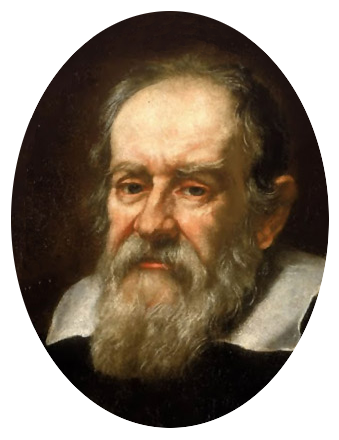 Gravity on Earth
The acceleration of gravity is uniform
     (Weak) Equivalence Principle







Relativistic Principle
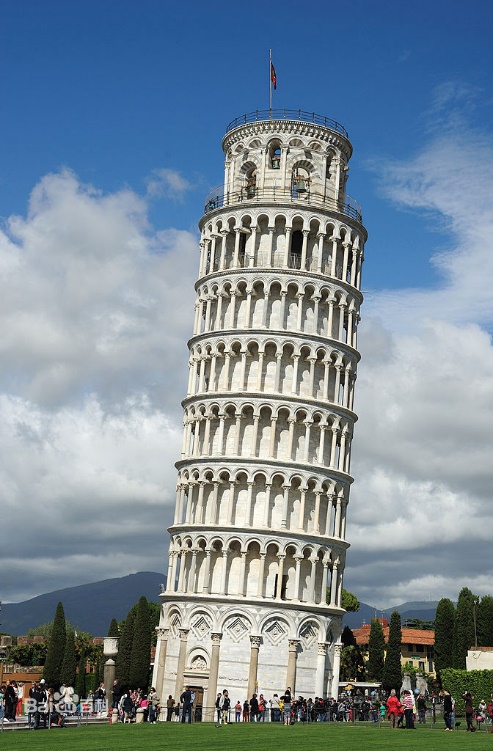 Galileo Galilei (1564-1642)
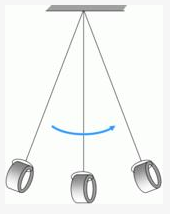 Newton’s gravity
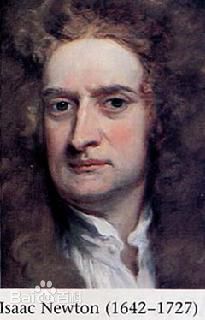 Kepler’s laws on planets

Newton:  gravity is universal

Inverse-square law
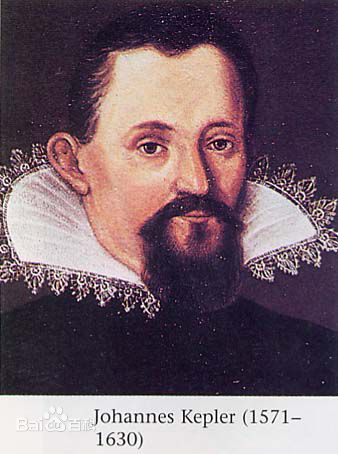 Newton’s gravity II:
Well developed in 18th-19th：Newton, Laplace, Poisson, Hamilton …




Solar system: a triumph 
    Newton’s gravity successfully  explained all the available data,  and continued to do so for 200 years

Tidal force: 
     a real signature of gravity
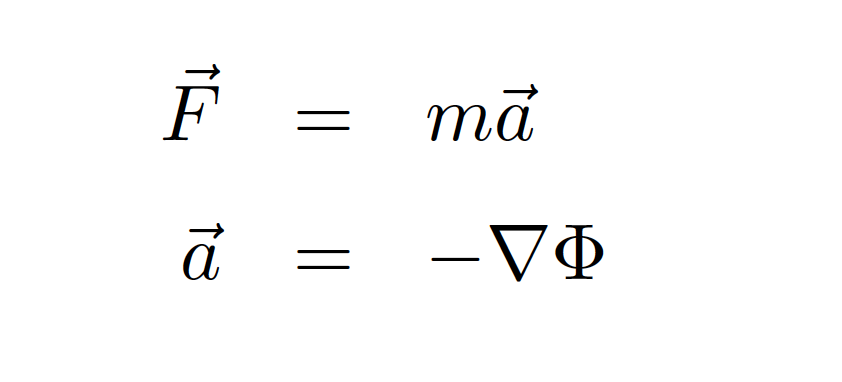 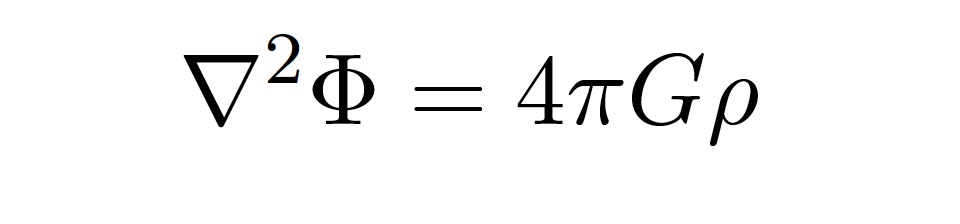 Inconsistency: Newton’s gravity & SR
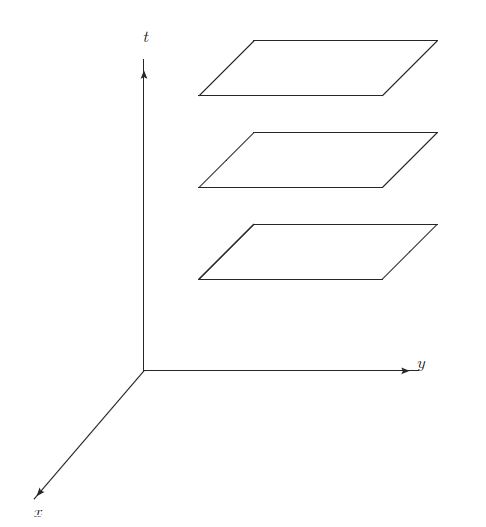 Absolute time

Instantaneous 

Nonrelativistic 

A relativistic theory of gravity?
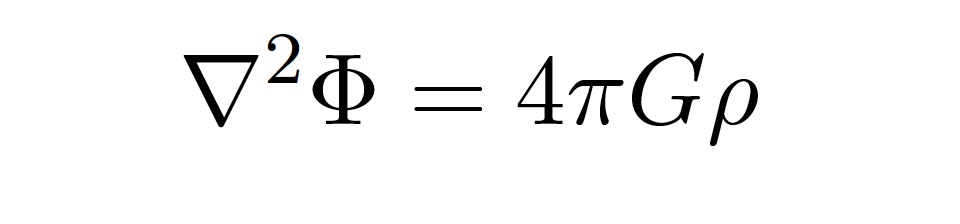 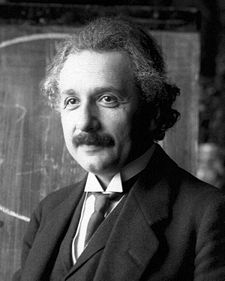 General Relativity: Einstein theory about time, space and gravity
Special Relavity（1905）：
     Flat space-time

General relativity（1915）：Relativistic theory of gravity
    Curved space-time

The most beautiful theory in classical physics
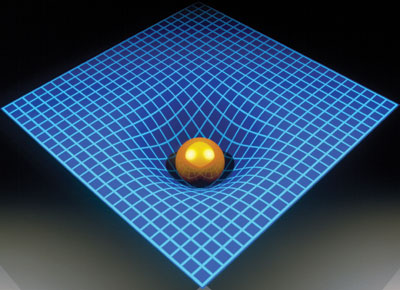 Gravity is spacetime
Gravity=Curvature



Spacetime is dynamic

Applications：
       GPS, Astrophysics (Black holes, Pulsars, Quasars, etc.), Cosmology
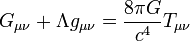 Gravitational wave (2015～)
Image of BH
Features of Gravity
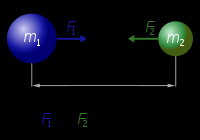 Everywhere

Only attraction, no repulsion

Long-range force

Weakest force

Untamable
Cornerstones of physics in 20th Century
Relativity
    Special relativity, General Relativity

Quantum theory
    QM, QFT (QED,QCD, SM)
Fundamental interactions: EM, Weak and Strong
In the framework of QFT, these three interactions are unified in the principle of gauge symmetry
Grand Unification: Einstein’s dream
EM, weak and Strong: gauge particle          spin 1
           

Gravity：graviton                                             spin 2
    

   
How to unify gravity with other three forces?
Quantum gravity
How to unify gravity with other forces? 

How to quantize gravity? Ultraviolet completeness?

Why we need quantum gravity?
Very early universe
Significant effects of QG near the cosmological singularity: 
berth, evolution and fate of  the universe? 
Dark energy and dark matter?
Large scale structure: CMB anisotropy
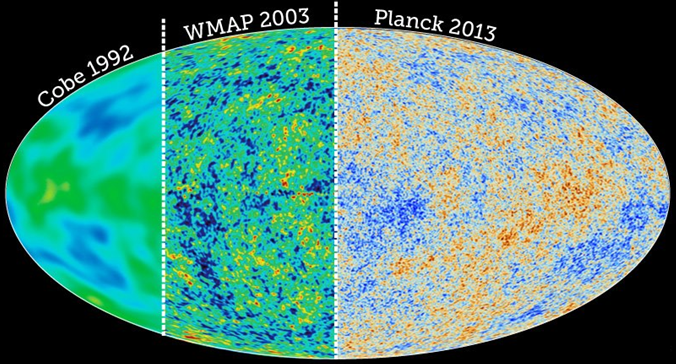 Dark Energy? 

Dark Matter?
Black hole：window to probe QG!
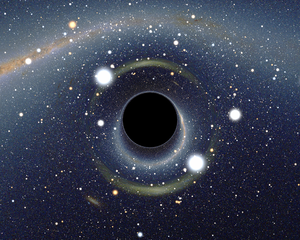 Simple system: 
     M, J, Q
Rich physics:
Entropy: area law
    microscopic interpretation?
   

Hawking radiation: blackbody radiation
     Information loss? 
 

Physics near BH singularity?
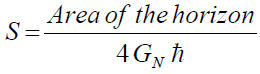 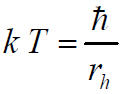 String theory： a theory of Quantum gravity
String theory unifies all the elementary particles and fundamental forces in nature in an elegant way
Basic picture of string theory
All elementary particles are the excitations of string
  gauge particle -> open string
  graviton -> closed string 



In string theory, four fundamental interactions get unified
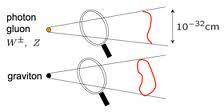 Open and closed strings
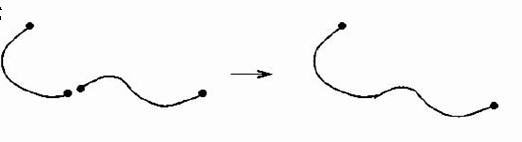 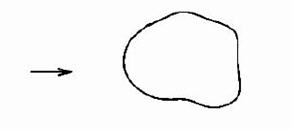 +
？
=
Photon/gluon (gauge particle)
Graviton
Relation between gauge theory and Gravity?
Open/Close duality
D-膜
Open string picture：Gauge theory


Close string picture：Gravity in higher dim.

Equivalence between two pictures is referred to as duality or correspondence

Due to the presence of large number of D-branes, 
spacetime is curved and becomes 
Anti-de Sitter(AdS) spacetime.
(AdS spacetime: pseudo sphere, a spacetime 
with negative constant curvature)
==
==
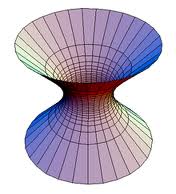 AdS/CFT correspondence
String theory/M-theory in Anti-de-Sitter spacetime is dual (equivalent) to Conformal field theory (CFT) at AdS boundary
（J. Maldacena 1997）
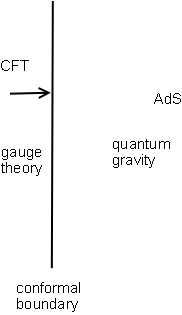 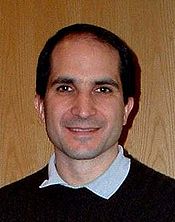 AdS/CFT Correspondence II
(Quantum)Gravity/Gauge correspondence
  AdS5/SYM4:Maldacena 1997
IIB superstring in AdS5 x S5 spacetime with RR background = large N limit of N=4 SU(N) supersymmetric Yang-Mills theory

 AdS4/ABJM, AdS3/CFT2, AdS7/CFT6, AdS2/SYK

No proof but no contradiction
A wealth of supporting evidence
 symmetries, state/operator correspondence, correlation funtions, ……
Physical Implications
Rich physics: Holographic principle,  Large N limit of YM, Open/Close duality

A novel way to define string theory (M-theory)

A powerful tool to study strongly coupled problems in QFT
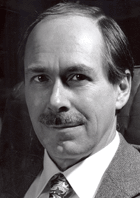 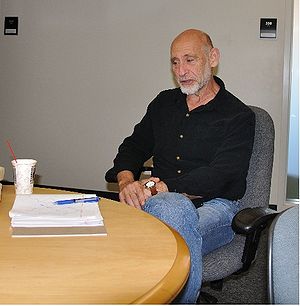 Holographic Principle：          （’t Hooft,  L.Susskind，1993)
In a gravity system,  the maximal entropy
in a region V is proportional to the
area of the boundary of V, rather 
than the volume of V

The physics in V can be described 
by some theory on the holographic 
screen at the boundary 
=>Holographic description of BH 

AdS/CFT is a successful 
    realization of holographic principle
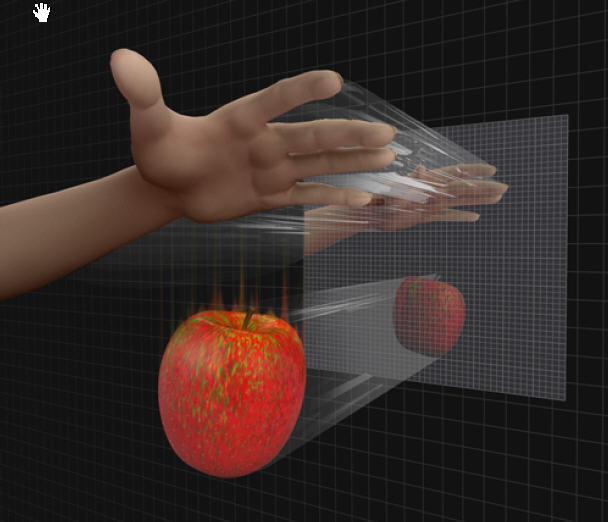 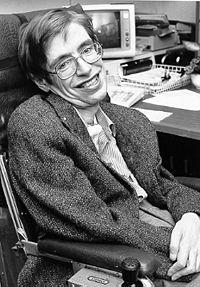 Hawking radiation
No-hair theorem： J, M, Q
Hawking radiation as blackbody radiation
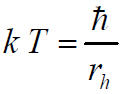 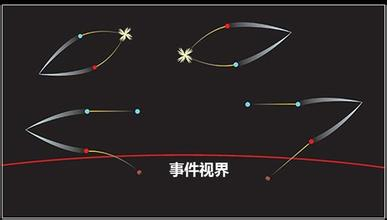 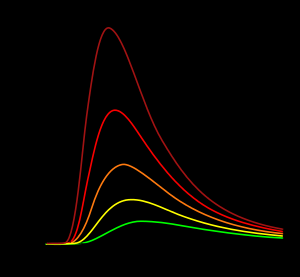 Information loss and unitarity
Pure state becomes mixed state
Entanglement between the radiated particles and their partners in the horizon
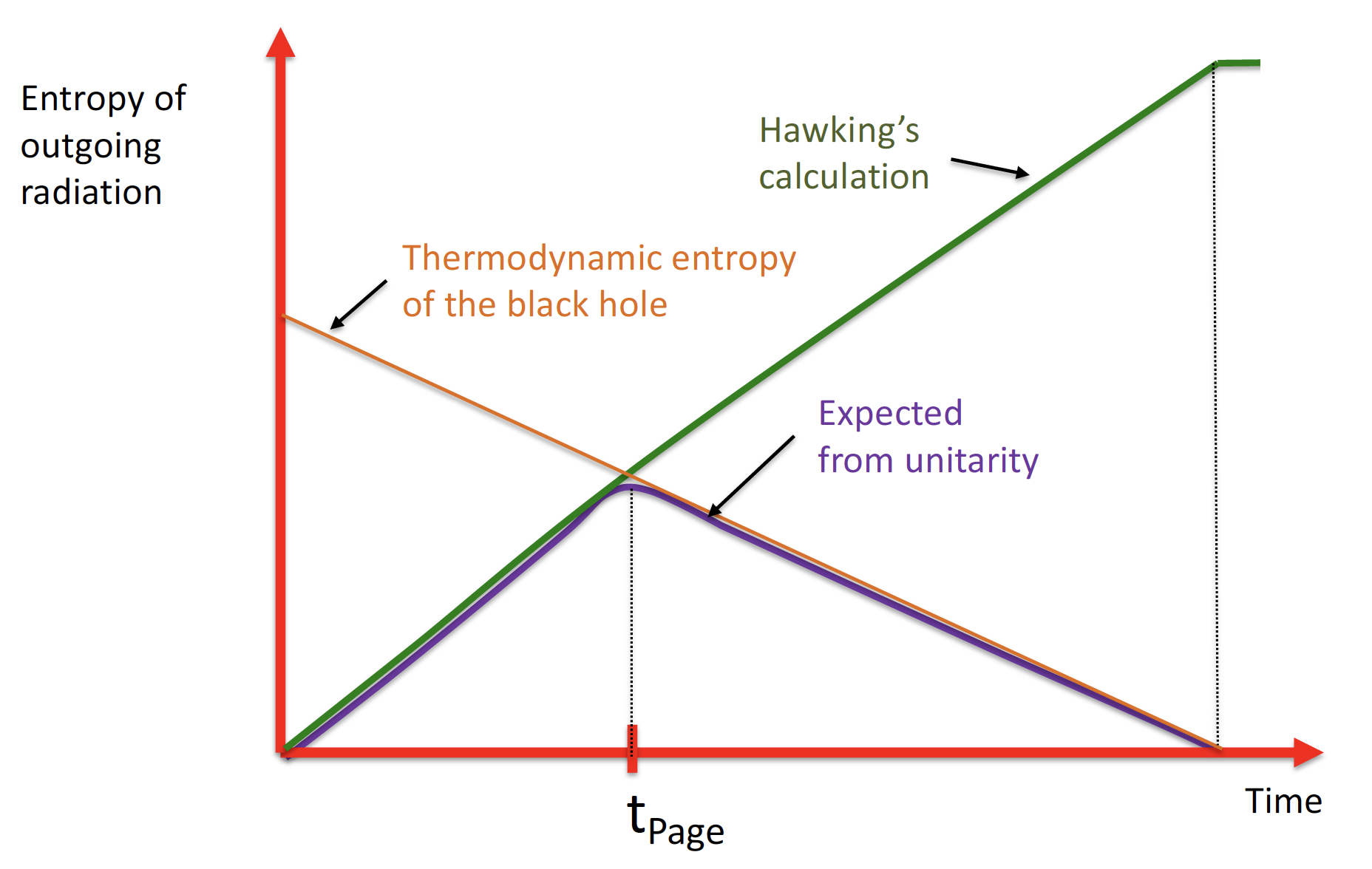 AdS/CFT: unitarity is intact
Information loss in AdS/CFT
How unitarity is kept？

How to probe the interior of blackhole?

……
Emergence of spacetime
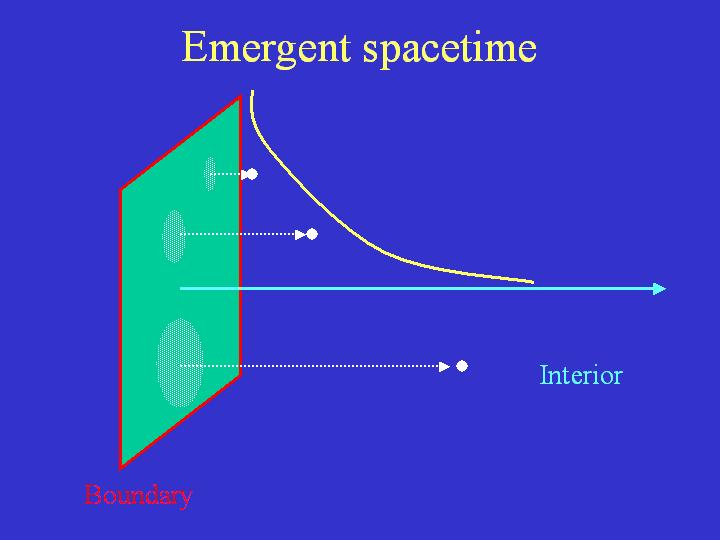 Emergent spacetime
Space and time are emergent
The notion of locality is not fundamental

Diffeomorphism is a derived concept
A fundamental theory does not need a background spacetime

Nature of gravity?
Applied AdS/CFT
Strong/weak duality: typical feature of AdS/CFT
        One theory at  strong coupling is equivalent to the other theory at weak coupling

A new tool to study strongly coupled system: from QCD at low energy to various strongly coupled condensed matter systems
AdS/QCD
At low energy, QCD is strongly coupled 
Weakly coupled gravity for help
AdS/QCD: various strongly coupled problems in QCD
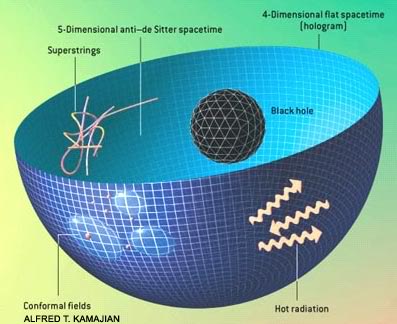 QGP: a perfect fluid?
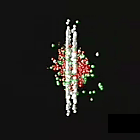 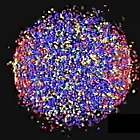 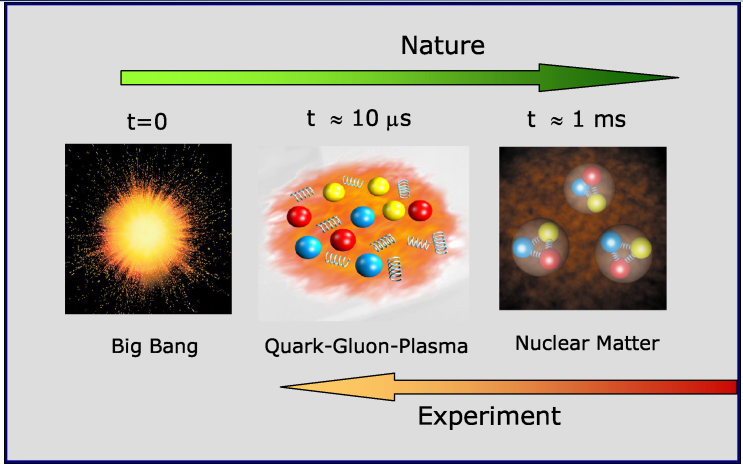 Exp.: nearly perfect fluid 


Pert. QCD:  weakly coupling
Lattice QCD：Euclidean
AdS/CFT: 

An efficient way to study transport property of QGP
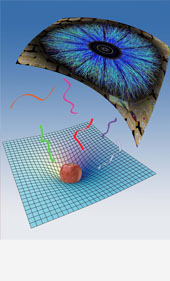 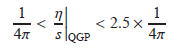 Phys.Rev.Lett. 106 (2011) 192301
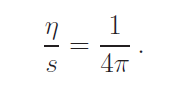 Phys.Rev.Lett. 94 (2005) 111601
41
[Speaker Notes: 夸克胶子等离子体（QGP)在极早期宇宙大爆炸后形成，现在已经在实验室中通过重核的高速碰撞形成。实验表明QGP是一种近理想流体，粘滞性很小，其粘滞系数与 熵密度之比是1/4pi的1到2.5倍，但仍处于QCD的强耦合区域，微扰QCD无能为力，而格点QCD无法处理实时输运过程。引力/规范场论对应提供了目前唯一有效的手段来研究QGP的实时输运过程。通过在引力理论中计算黑洞的散射振幅，得到了粘滞系数与 熵密度之比1/4pi， 非常接近于实验值。]
Other problems in AdS/QCD
The calculation of quenching parameter; 
Energy loss via drag force; 
Disassociation length; 
Wake of the quark: Mach cone …;
Thermalization
Anomalous transport
Meson spectrum
……
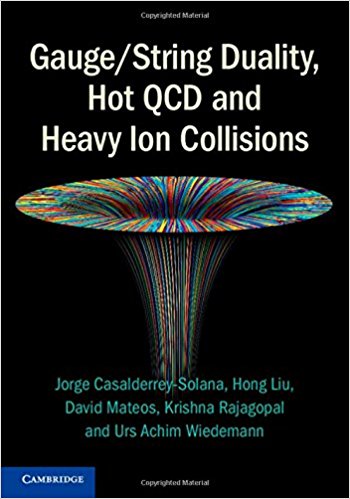 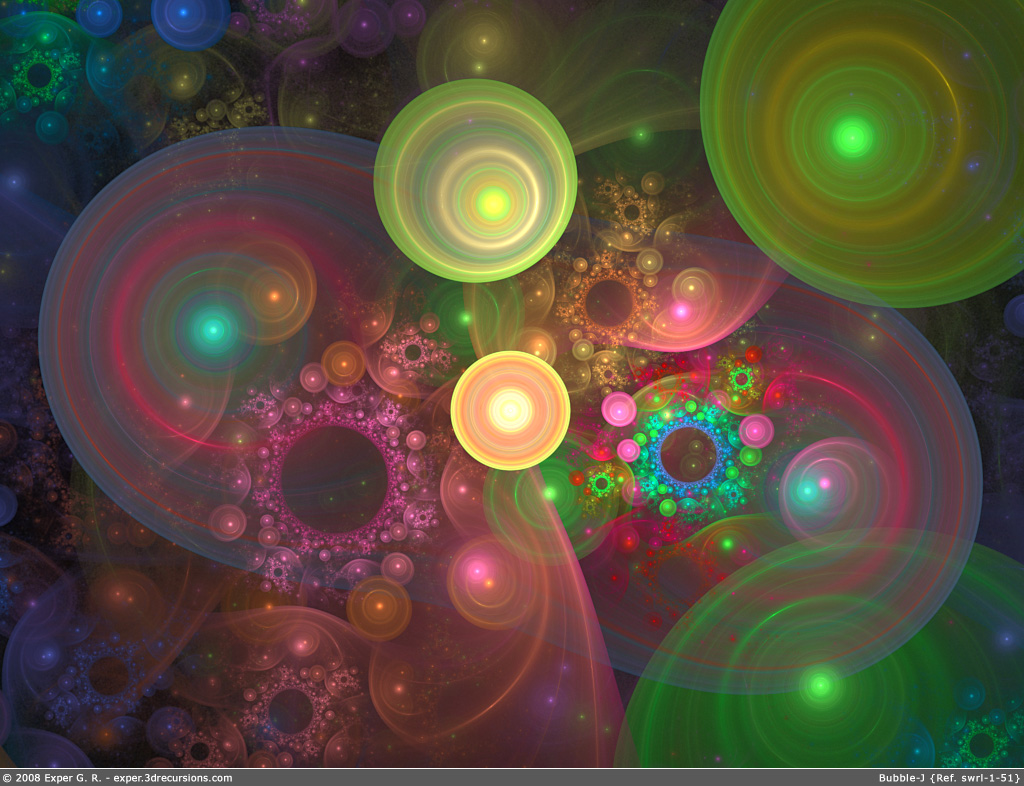 Questions：
Universality of gravity/gauge correspondence? 
How to establish a holographic picture?
Holographic universe? 
What kind of QFT can have 
     gravity description?  

How to set up a more precise correspondence to describe experiments?

                Better understanding of holography
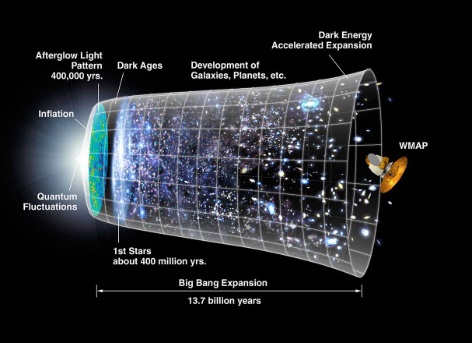 43
[Speaker Notes: 尽管引力/规范对应的研究取得了很大的进展（12000+），其影响扩展到了物理学的很多领域，但这个对应关系本身存在着一些基本问题亟待解决。在理论上，我们希望更好地 理解引力/规范对应的普适性问题，比如说，对于一个一般的引力系统，如何建立它的全息描述？对于非AdS的时空，如我们的宇宙，它具有暗能量，可以看作是具有一个正的宇宙学常数，是渐近dS，它们的全息描述是什么？AdS/CFT说明量子引力可以通过对偶的场论来定义，这让我们重新思考引力和时空的本质，它们是否是基本的，还是只是一种呈展现象？对于量子场论而言，什么样的量子场论可以有引力的描述，以及如何建立更加准确的对应关系来描述实验现象？这些基本问题都需要我们对引力的全息性有更加深入的理解。]
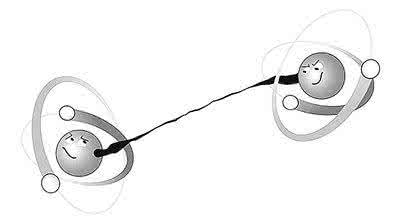 It from Qubit? --Simons Center of Geometry and Physics
Entanglement could be the key to understand holography
Entanglement is a typical feature of QM: EPR 
Entanglement entropy is a measure of entanglement
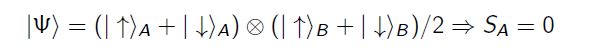 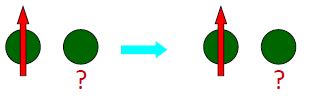 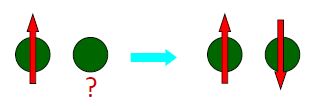 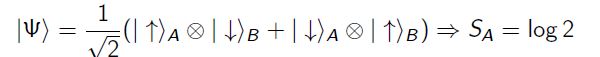 44
[Speaker Notes: 近年来的研究发现，纠缠熵也许是理解引力全息性的关键。（美国Simons几何和物理中心资助了该方向的研究）纠缠是量子系统的典型特征，而纠缠熵是对纠缠程度的度量。考虑一个双粒子系统，粒子具有自旋1/2。如果系统的波函数可以分解成两个粒子波函数的直积，说明这两个粒子没有纠缠，纠缠熵为0.而如果这个系统的波函数是EPR态，则这两个粒子互相纠缠，纠缠熵是log2.]
Holographic entanglementRyu-Takayanagi (2006)
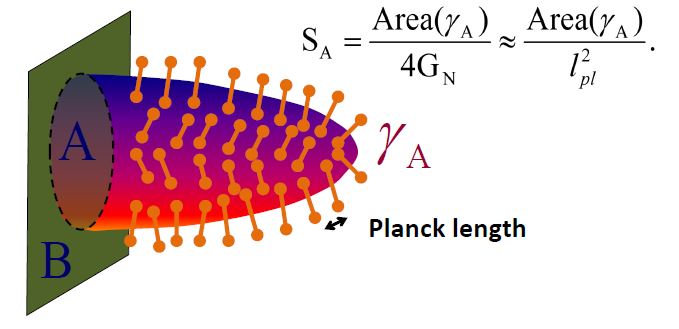 spacetime=bit of quantum entanglement?
45
[Speaker Notes: 纠缠熵在量子多体物理、量子场论中有多方面的应用：。。。
更为重要的是纠缠熵提供了研究引力/规范对应的新窗口。2006年ryu和Takayanagi提出，边界场论中的纠缠熵可以通过引力来计算：边界上区域A与B间的纠缠熵可以由高维时空中边界为A的最小曲面的面积给出。反过来，最小曲面gammaA可以看作是来自于量子纠缠的比特。]
C. Herzog’s talk at “AdS/CFT 20 years”
Thank you!